TIẾNG VIỆT 1
Tập 2
Tuần 20
Kể chuyện: Thổi bóng
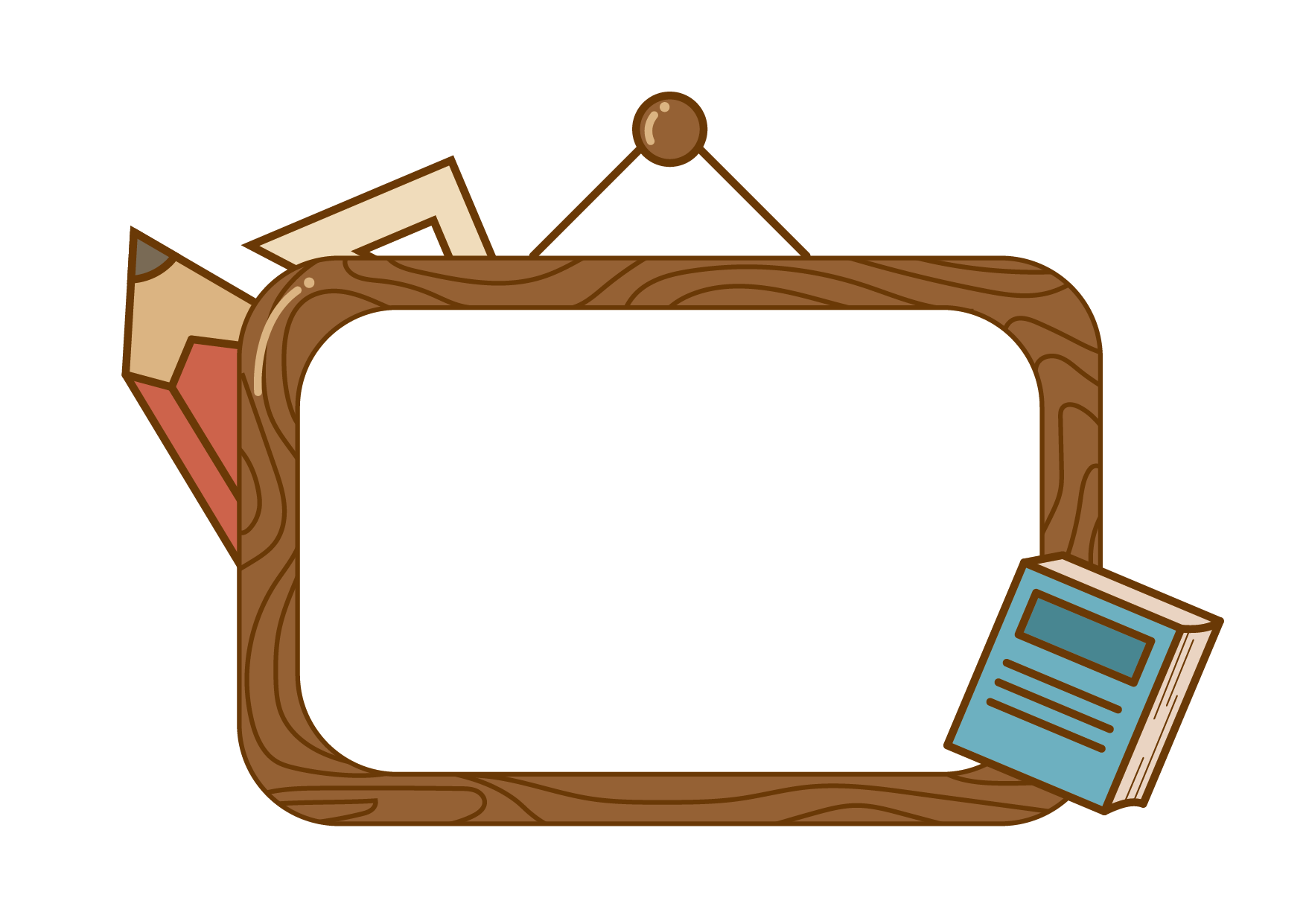 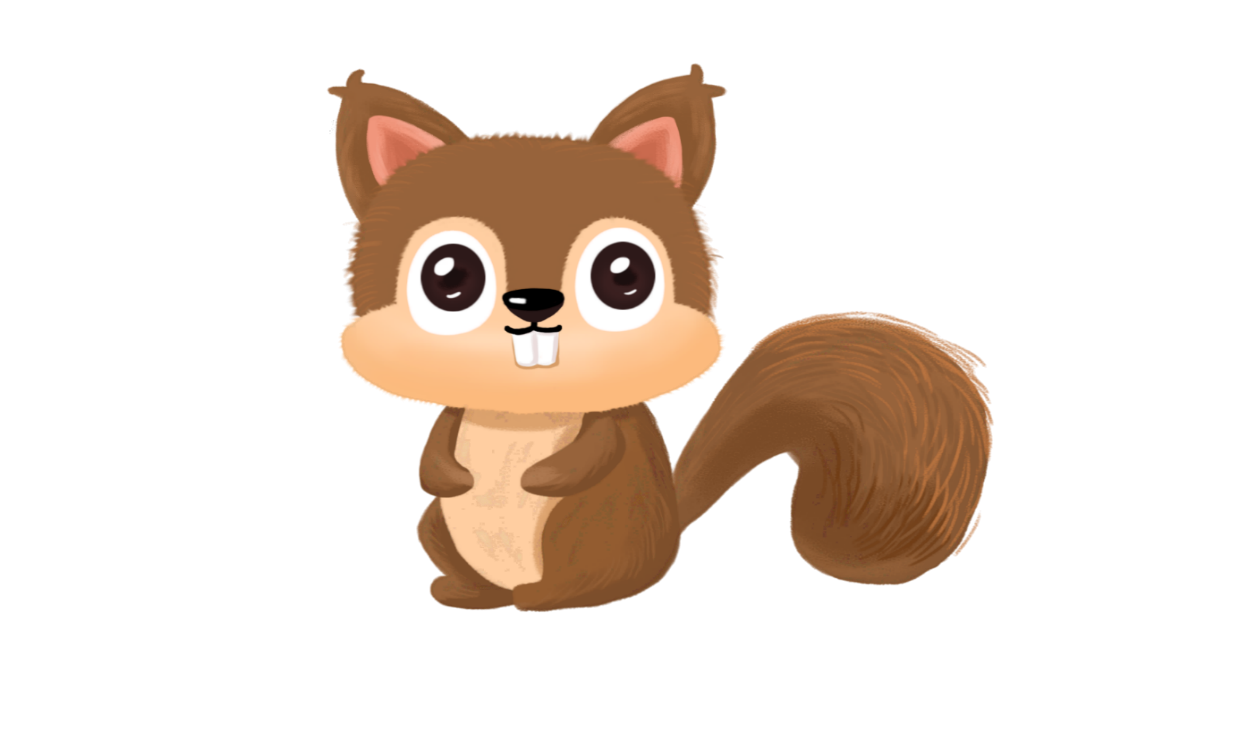 NGHE KỂ CHUYỆN
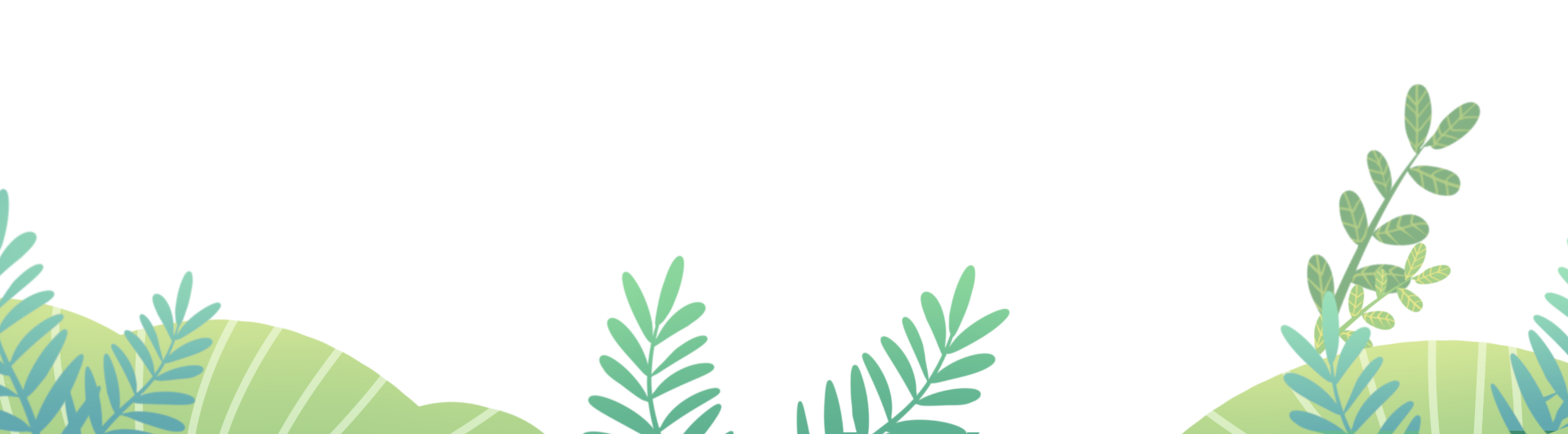 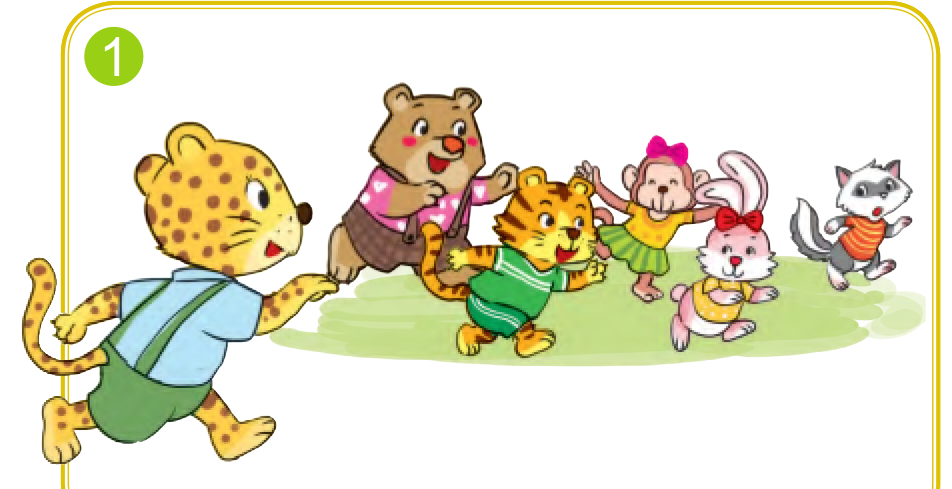 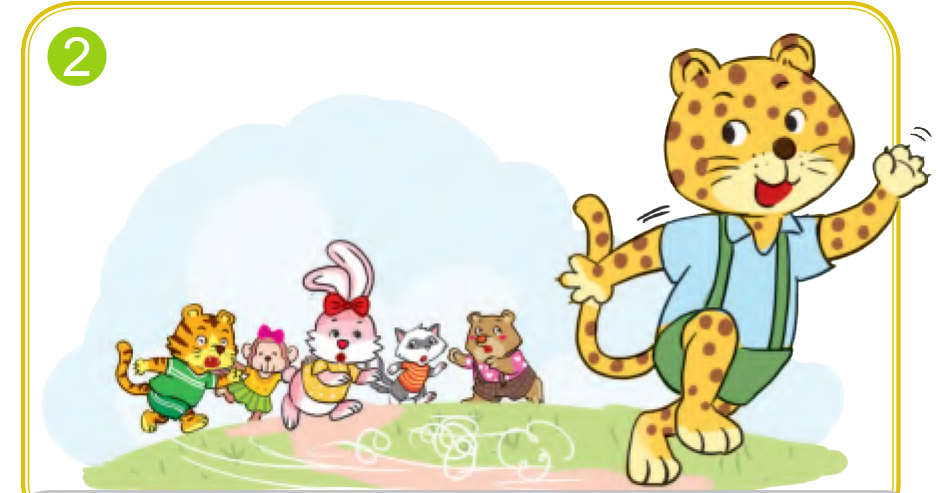 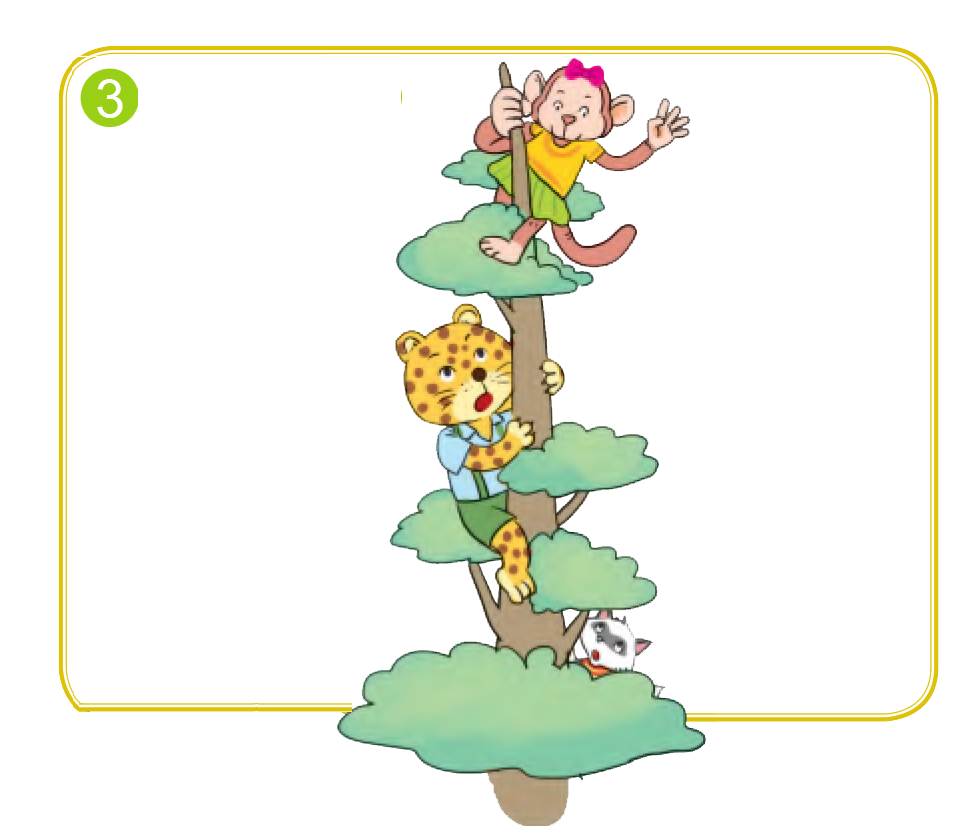 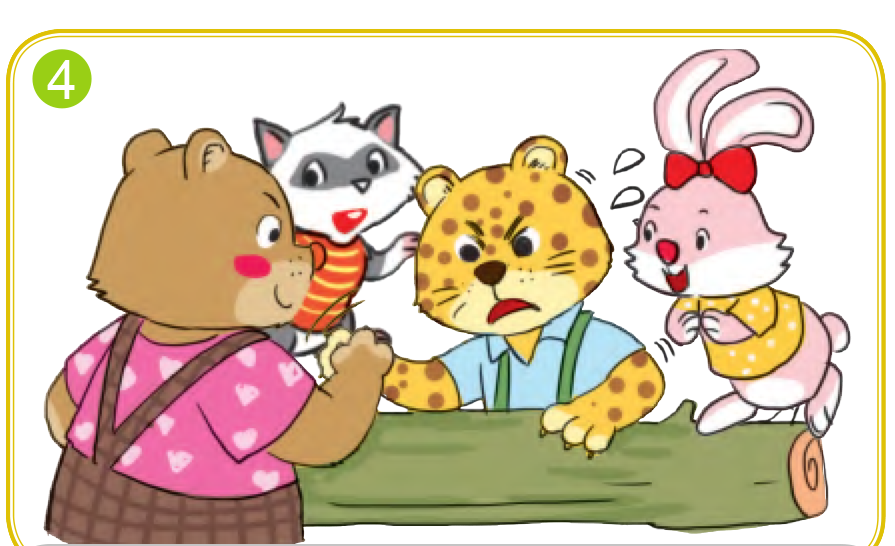 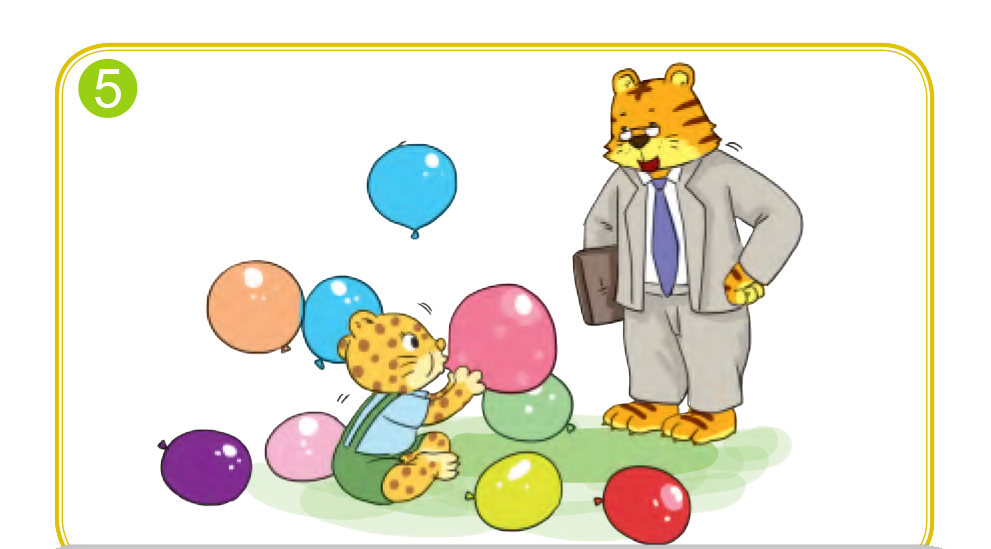 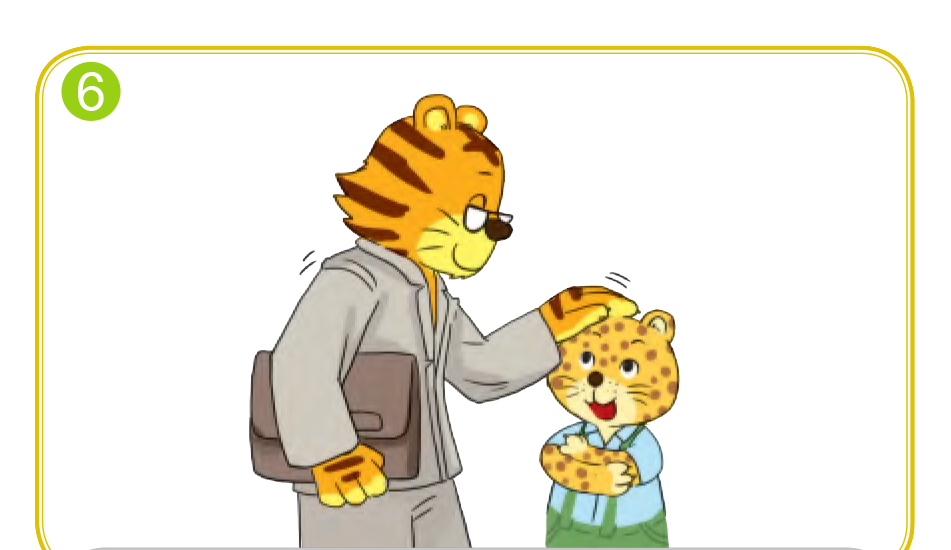 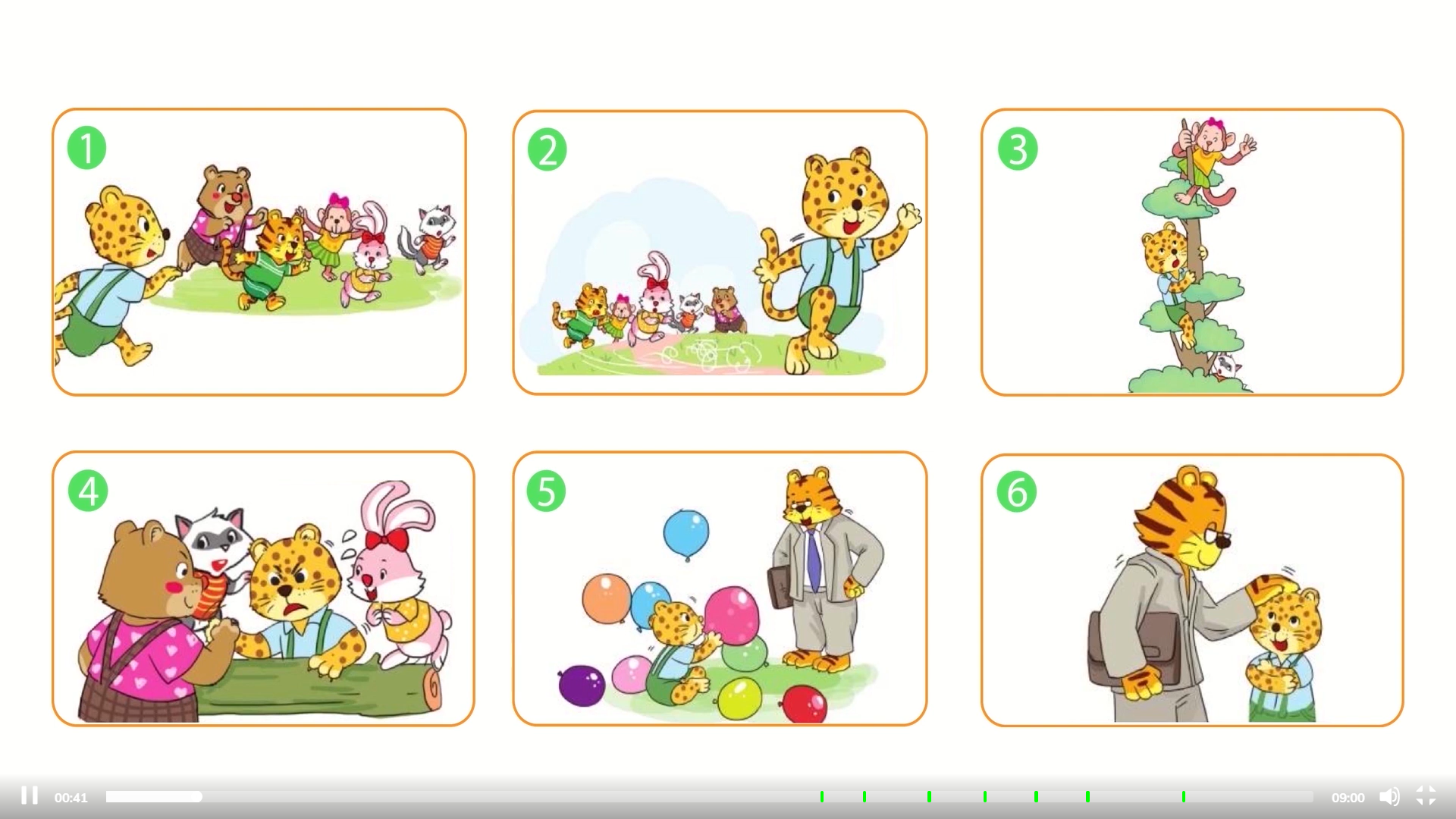 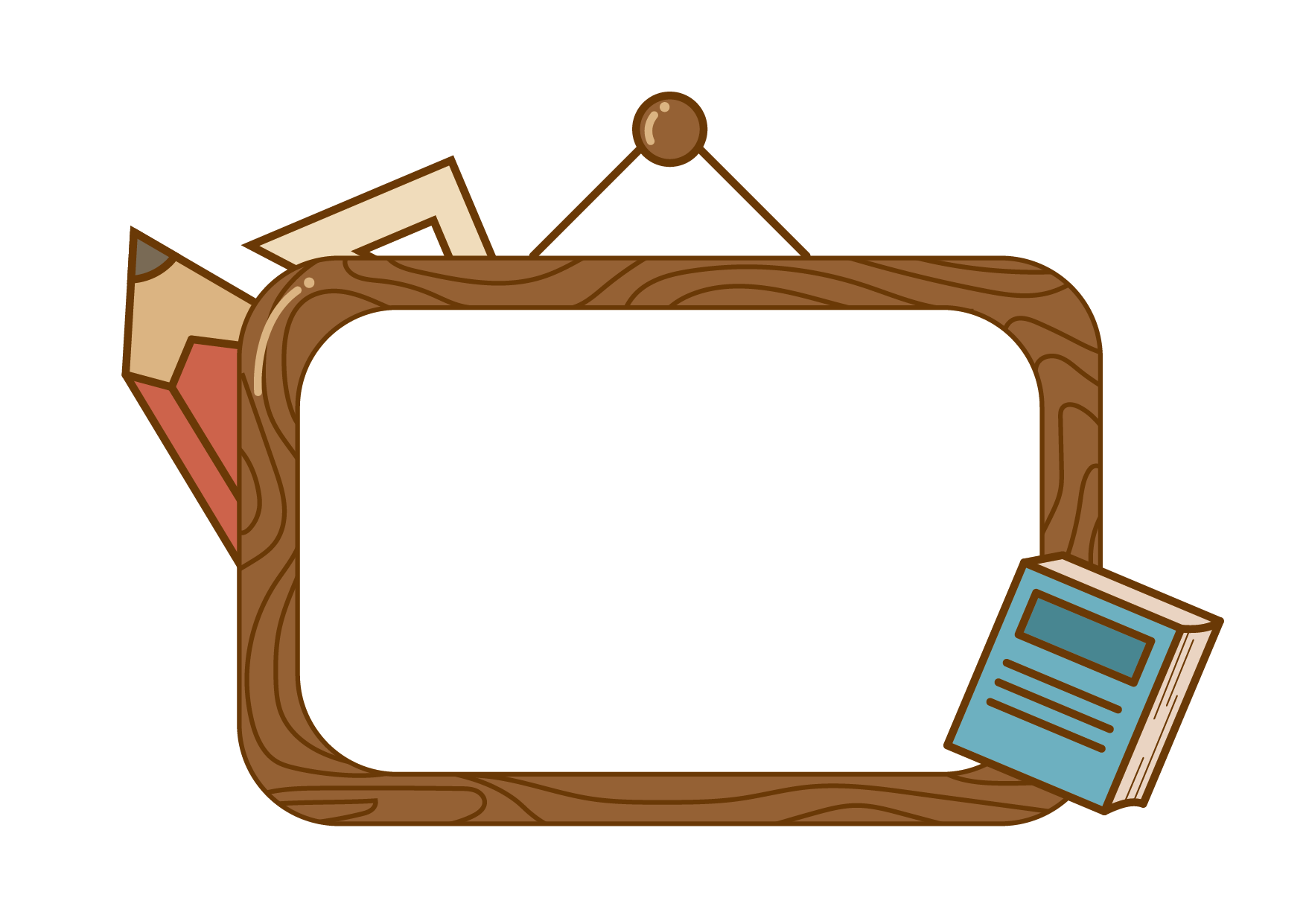 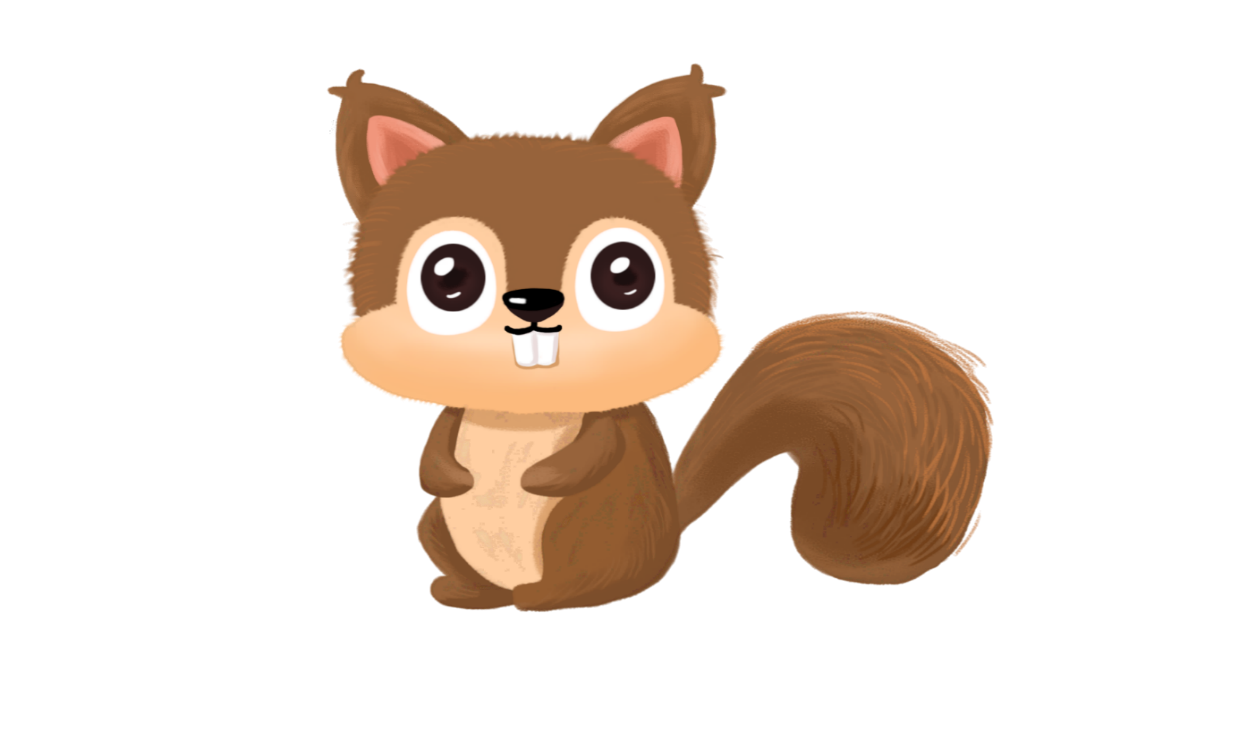 TRẢ LỜI 
CÂU HỎI
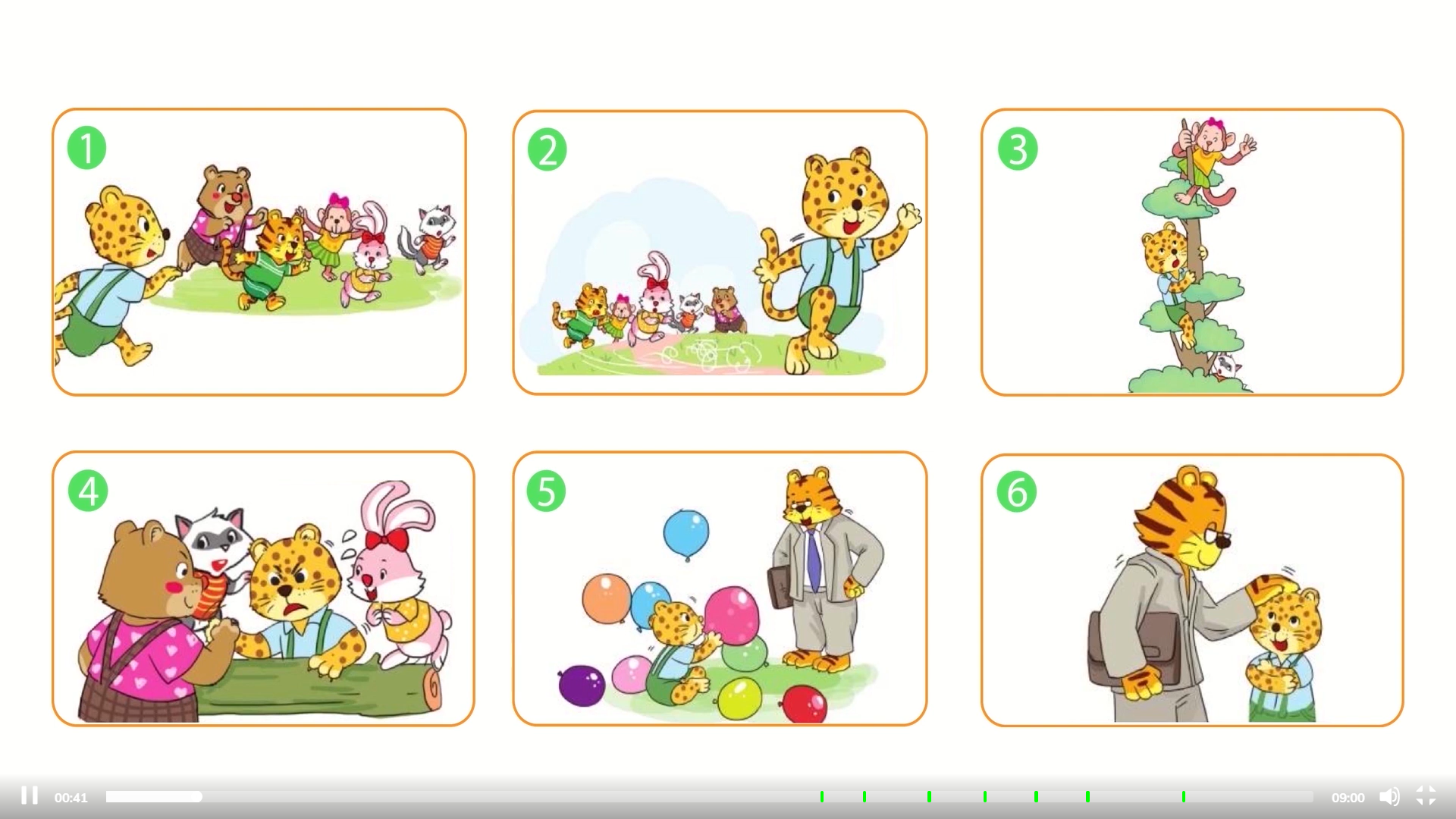 Giờ ra chơi, báo con làm gì?
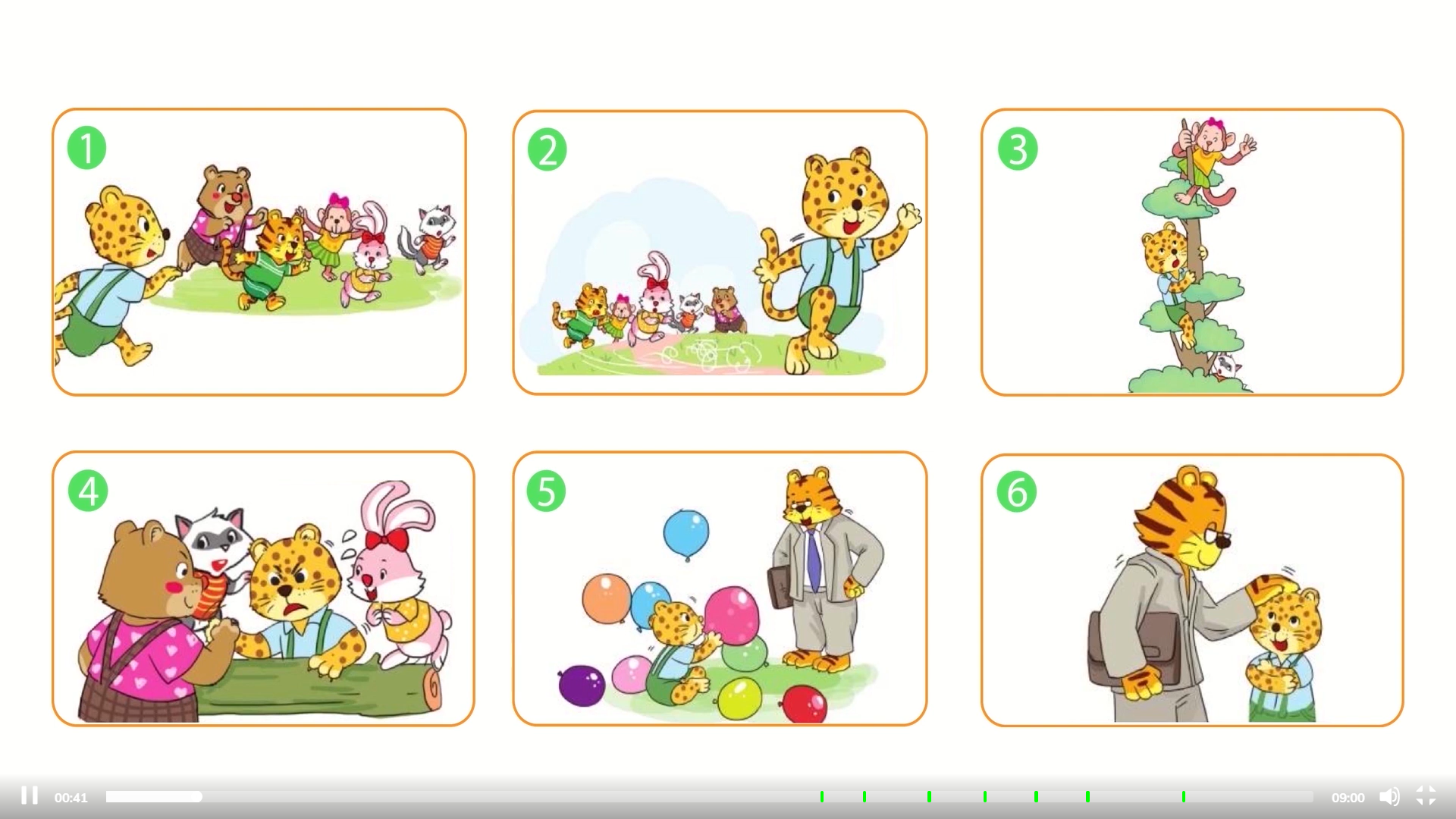 Trong cuộc thi chạy, báo thắng hay thua? Thái độ của báo thế nào?
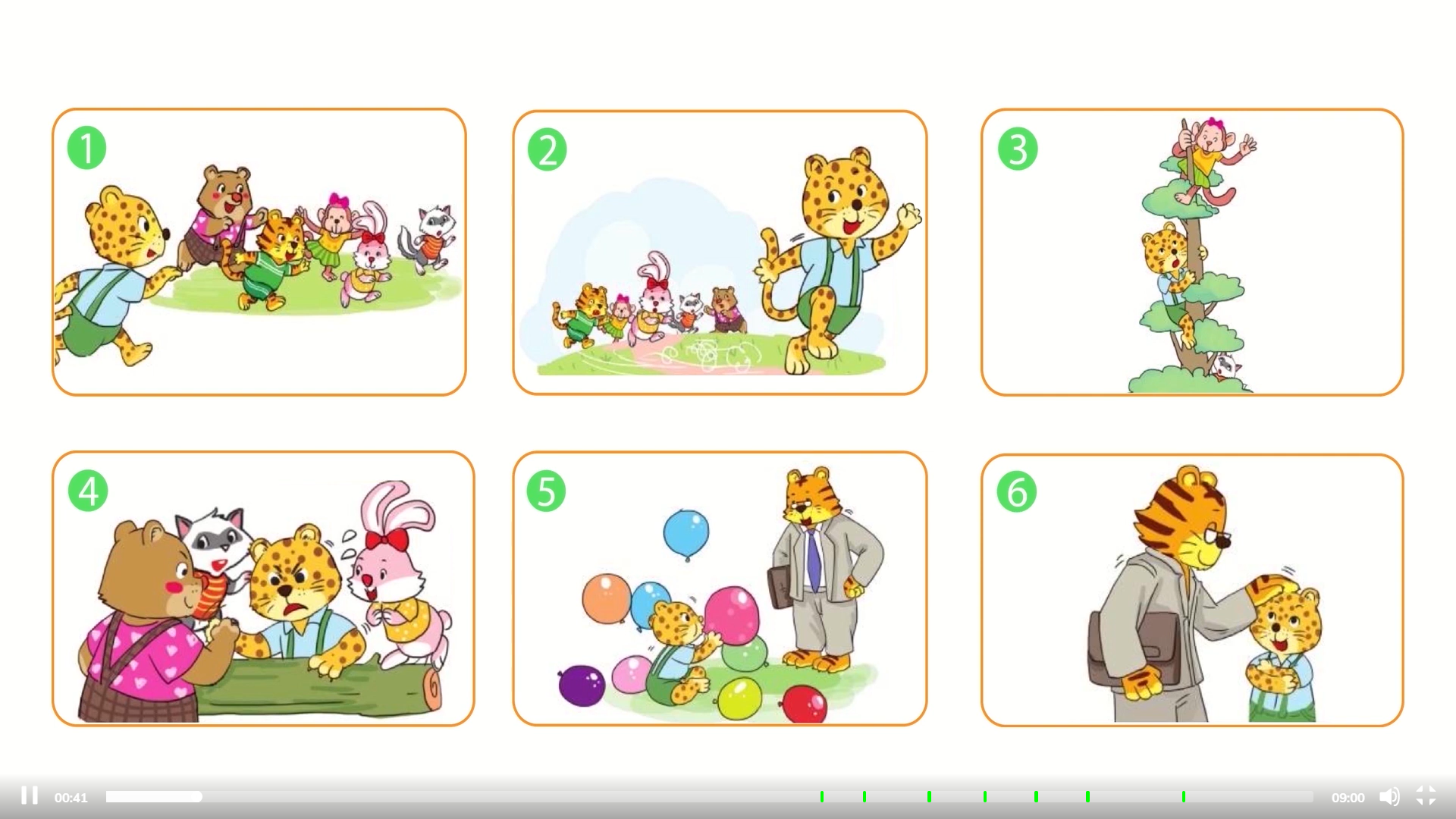 Trong cuộc thi leo cây, ai thắng? Thái độ của báo thế nào?
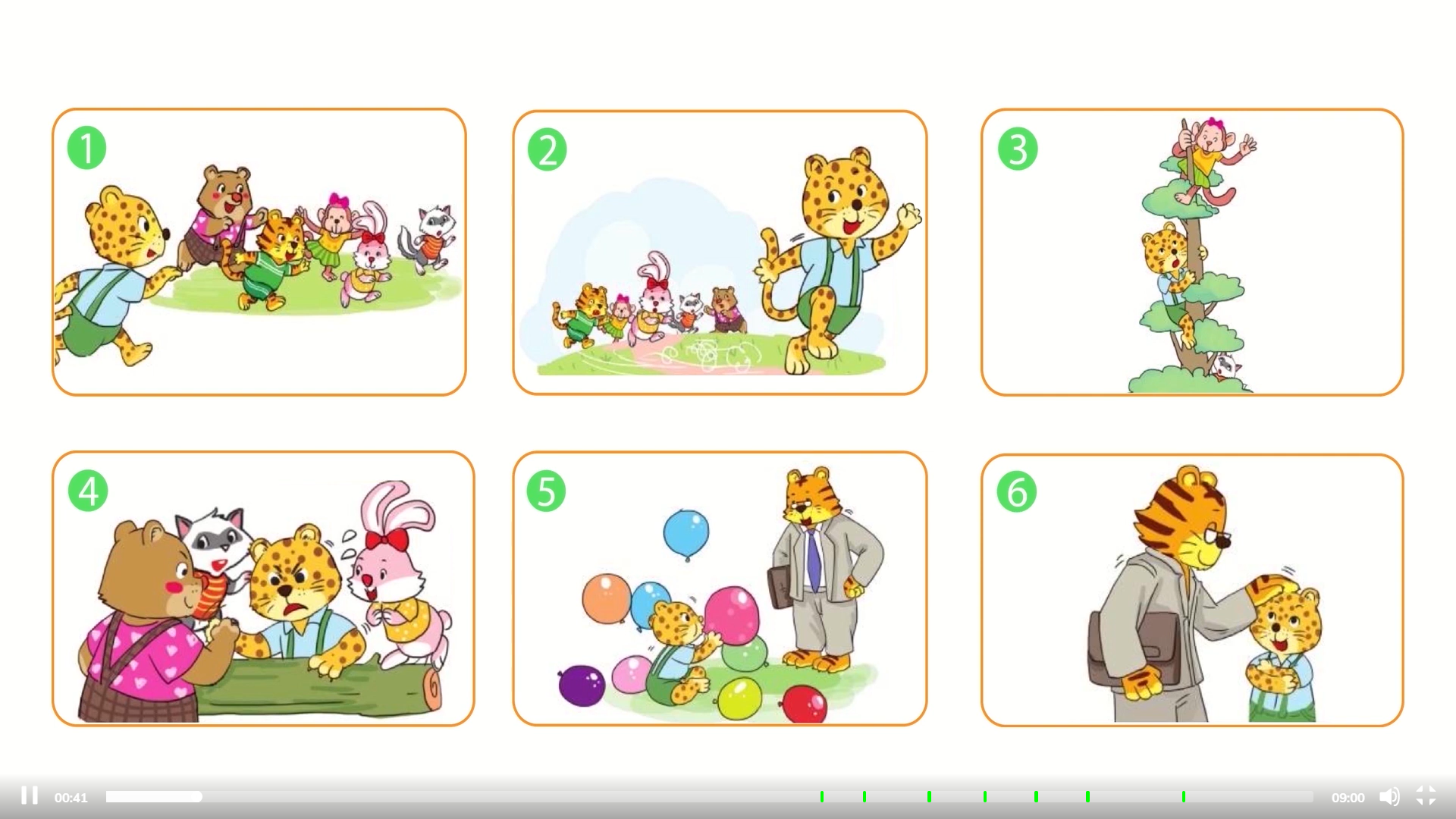 Trong cuộc thi vật tay, ai thắng? Thái độ của báo thế nào?
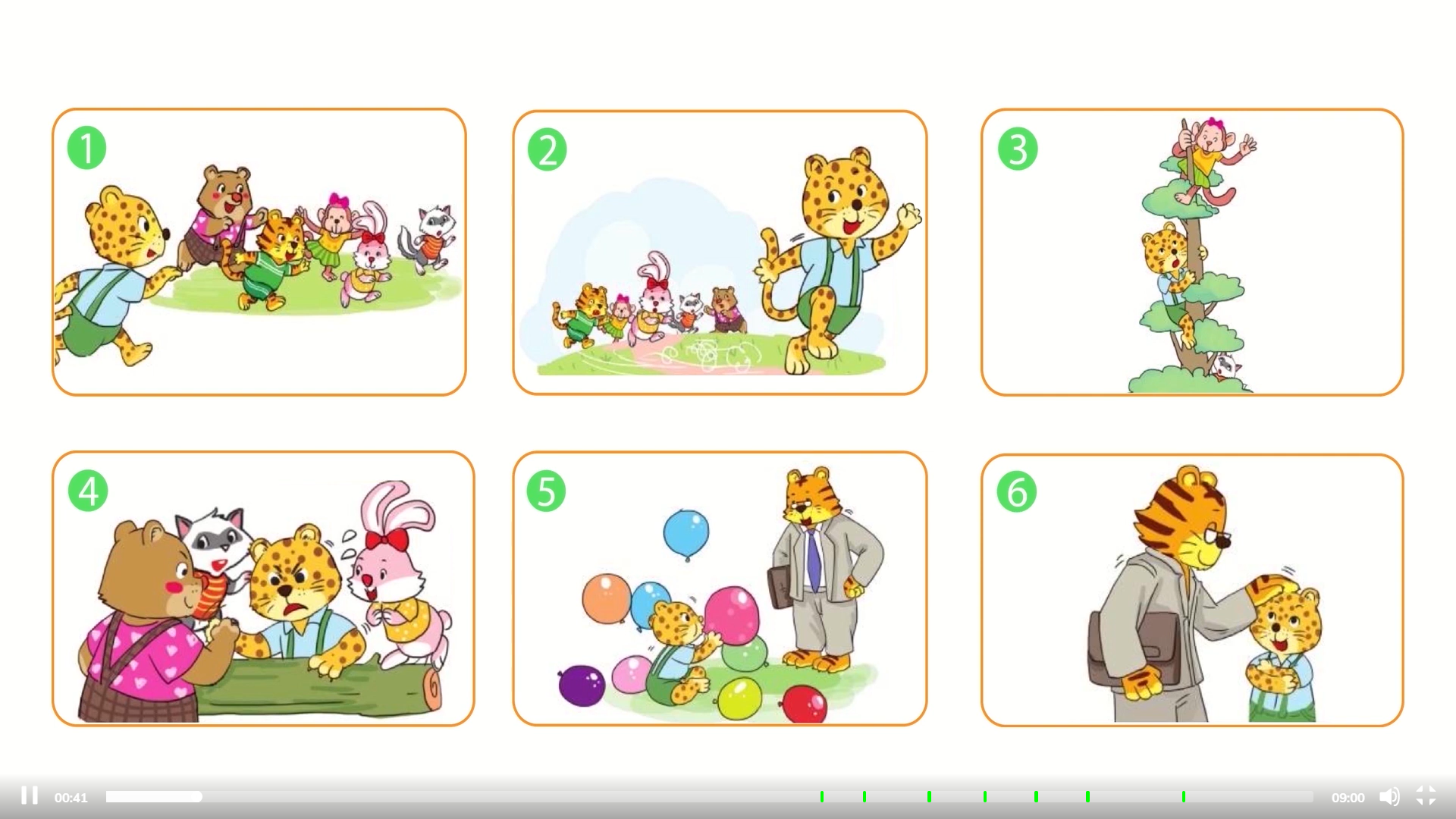 Thấy vẻ mặt của báo, thầy hổ đã nhờ nó làm gì? Báo làm việc đó thế nào?
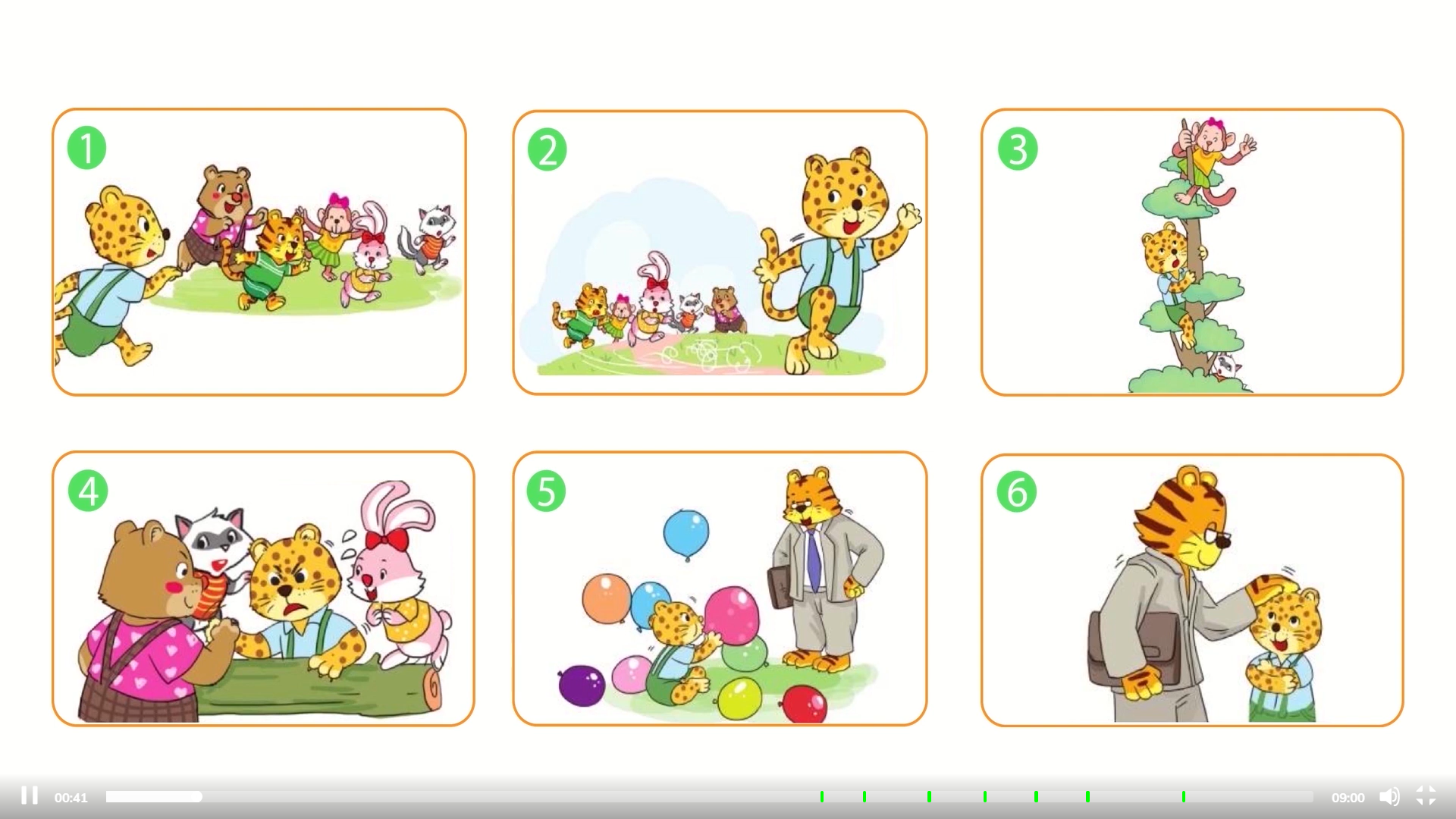 Thầy giáo khuyên báo điều gì? 
Báo nói thế nào?
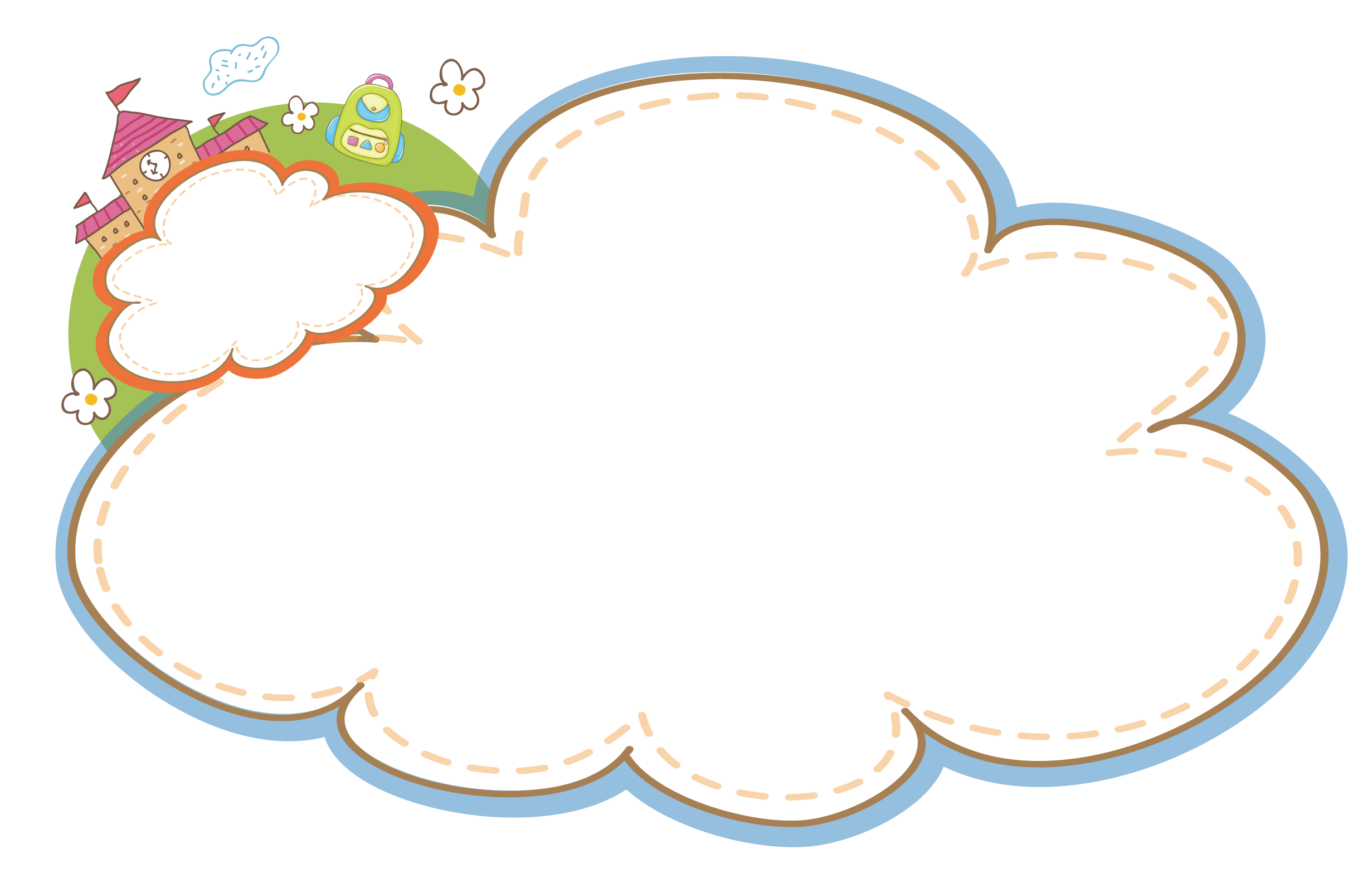 THỰC HÀNH TẬP KỂ
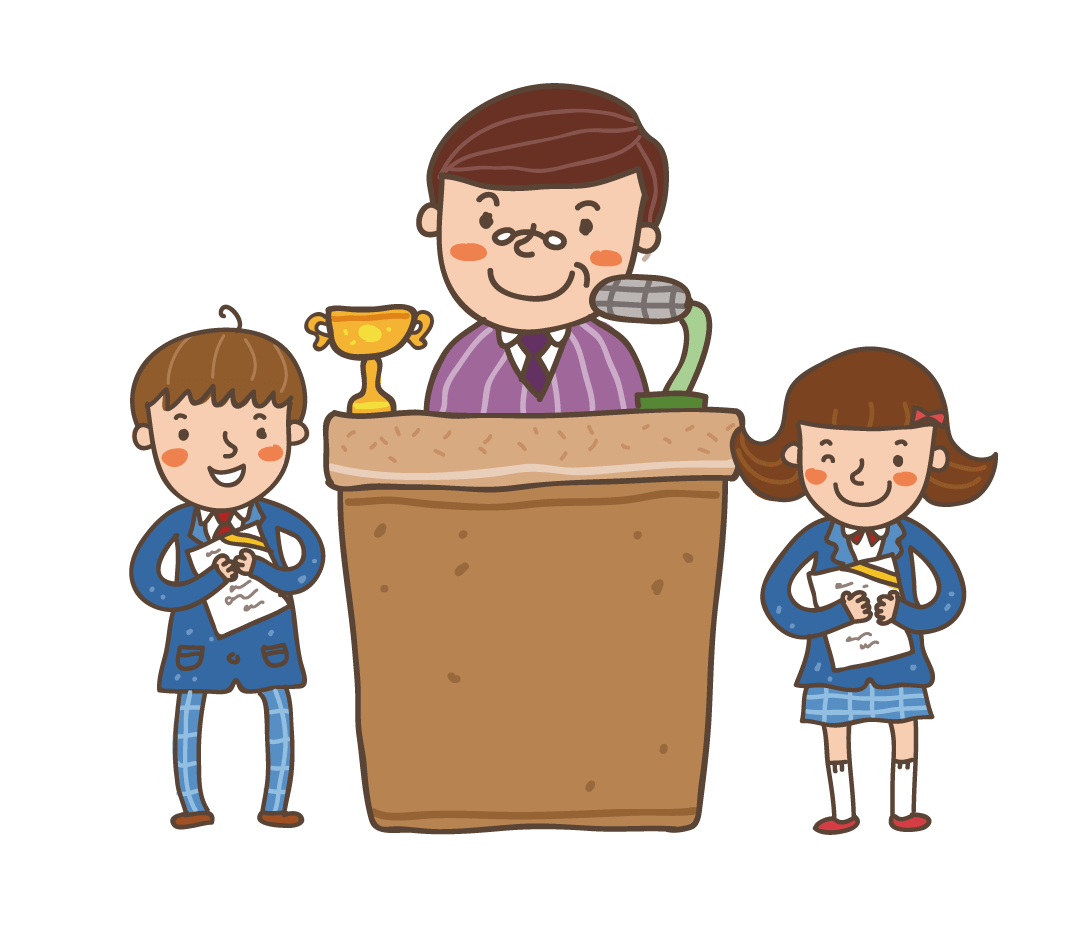 Lần 1: Kể lần lượt theo tranh
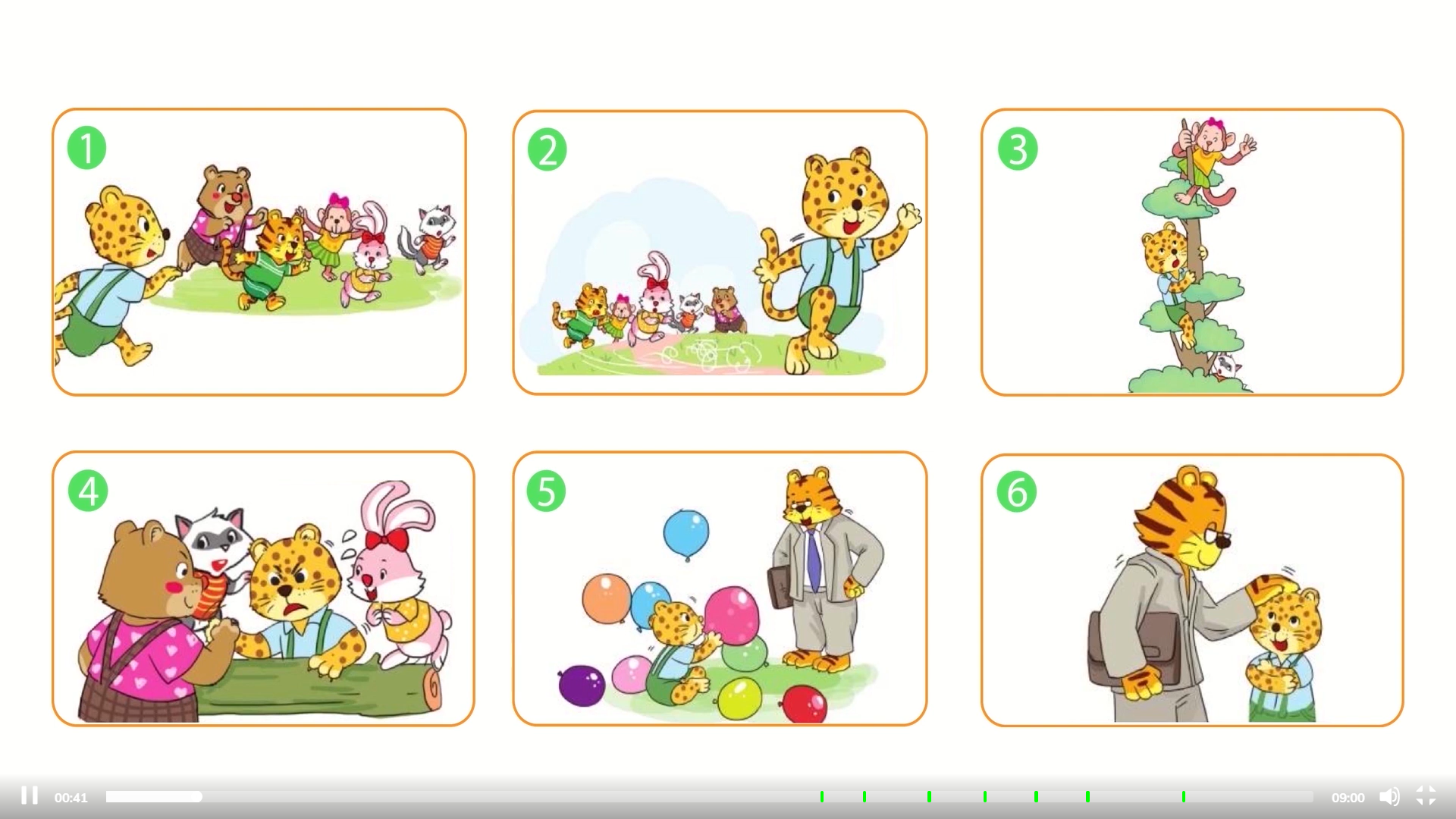 Lần 2: Học sinh chọn tranh bất kì và kể theo tranh đó
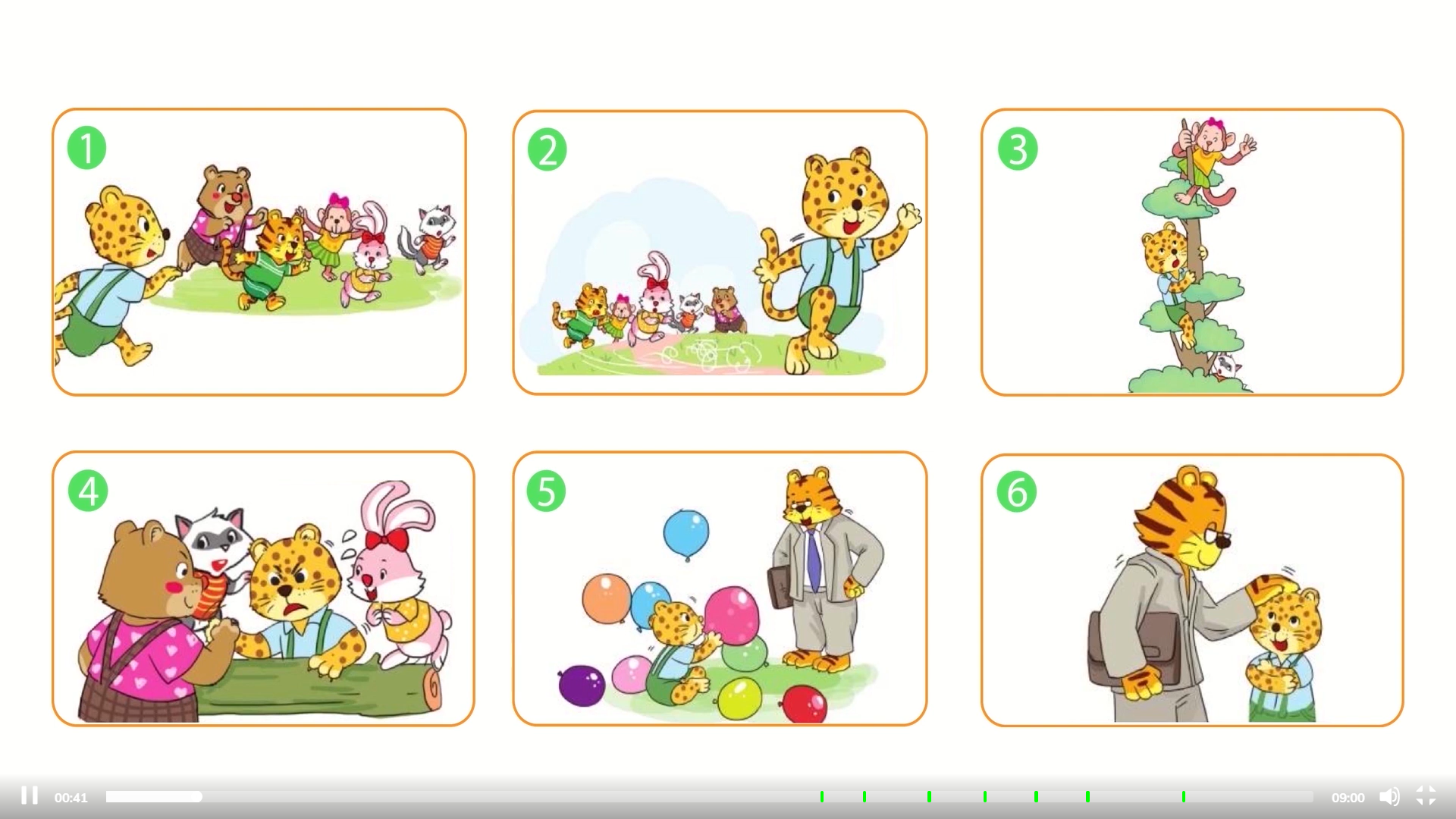 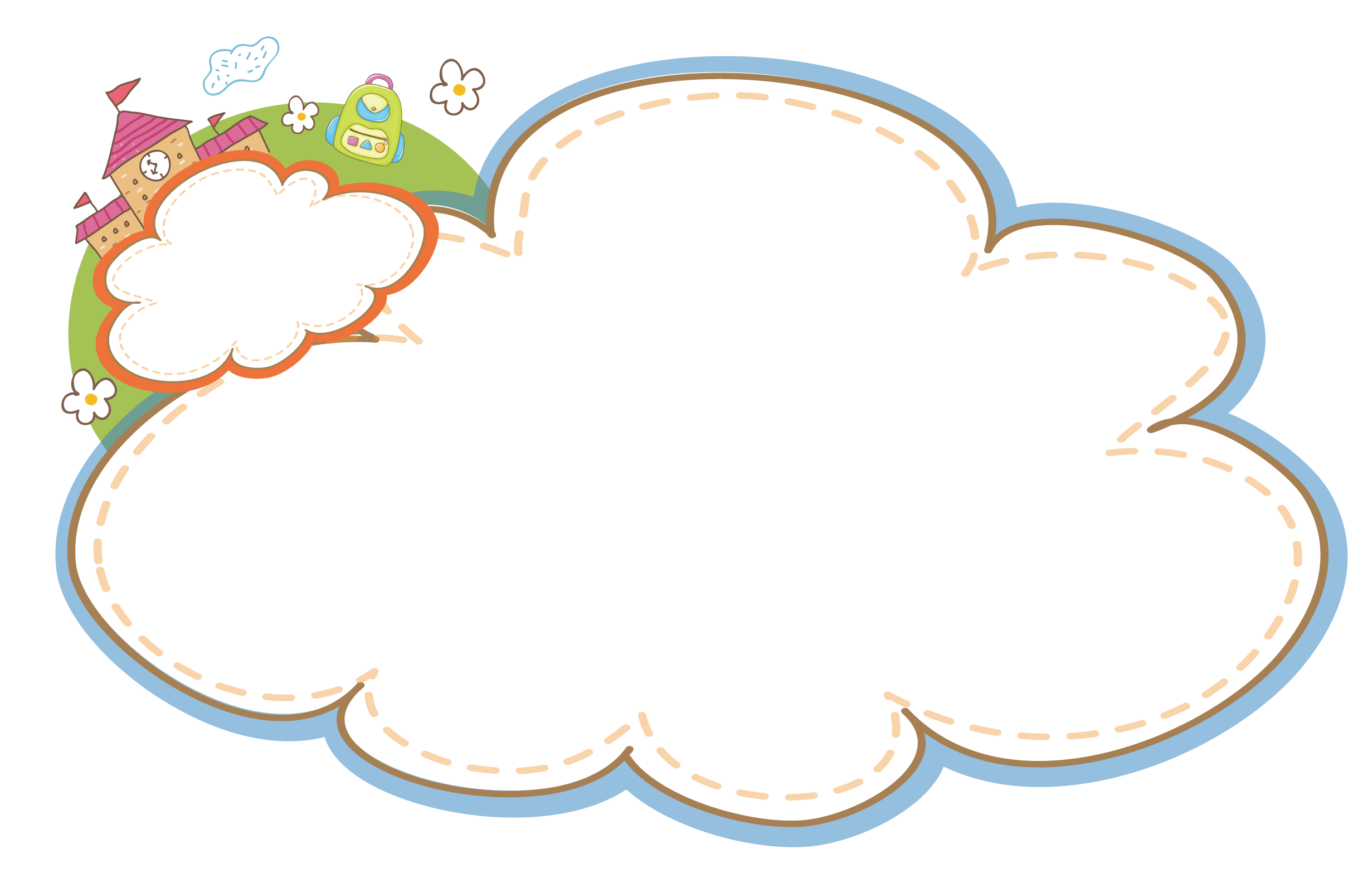 THI KỂ CHUYỆN TRƯỚC LỚP
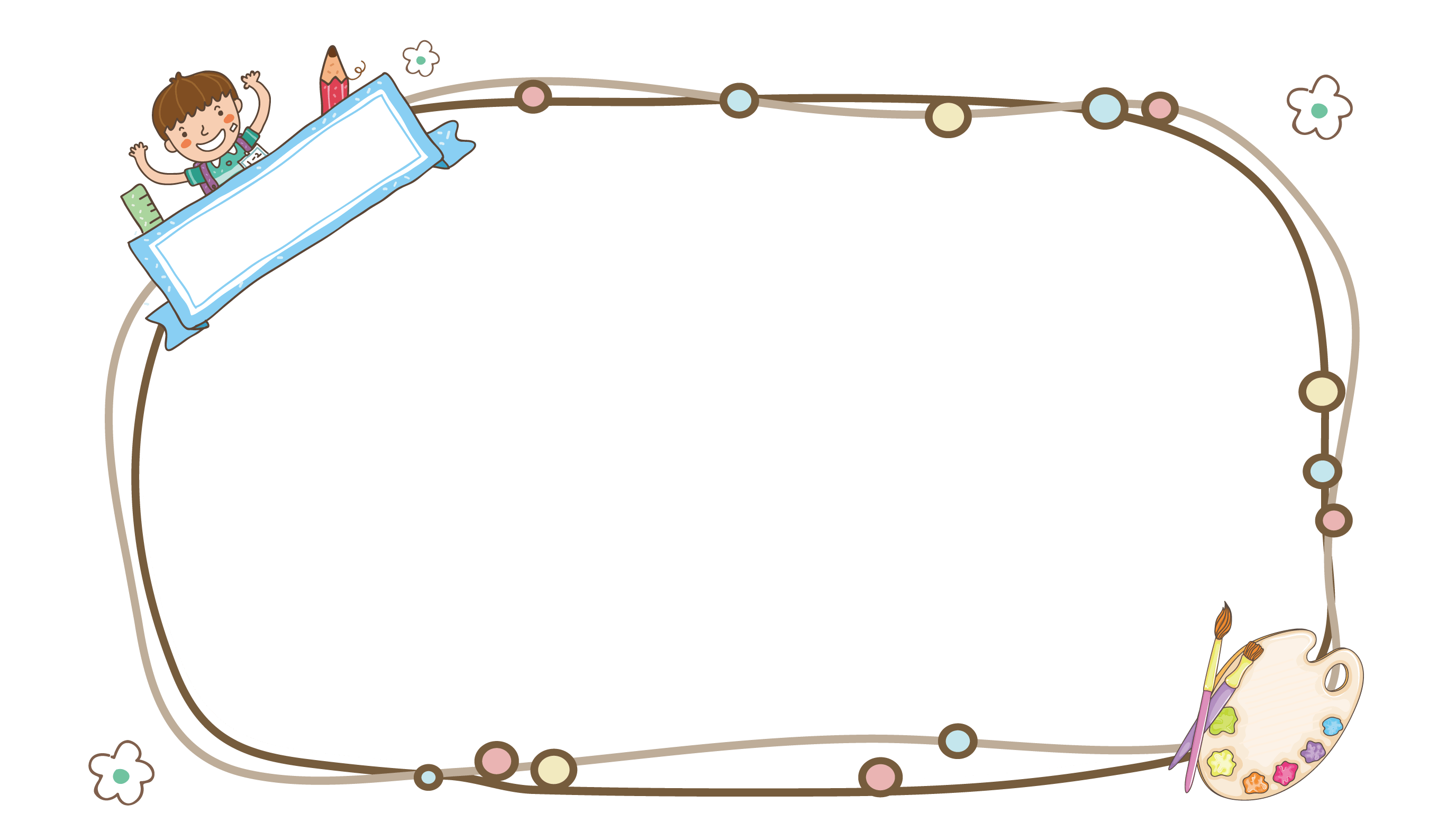 C©u chuyÖn gióp em 
hiÓu ®iÒu gì?
- Khi tham gia trß ch¬i kh«ng nªn tøc giËn khi thua cuéc.
- Qua trß ch¬i c¸c em sÏ thÊy öu ®iÓm ë mçi b¹n ®Ó häc hái.